Sestra pamětnice
Václav Hrubý
BVO 1.
Společná fotka z 1. ročníku na zdravotnické škole
Fotka z 3. ročníku, tedy maturitního
Anička jako sestra v KÚ
Krmení dětí
Sestry s dětmi na čerstvým vzduchu
Anička a narozeniny
Anička a nový autokláv
Sestry hrající divadlo pro děti
Ošetřovatelská jednotka
Účast na 1. máji
Anička jako vrchní sestra s paní ředitelkou KÚ
Vrchní sestra (uprostřed) a staniční sestry
Jedna z mnoha oslav
Návštěva z jeslí
Návštěva z KÚ Praha
Práce na pozemku
Třídní sraz po 20 letech
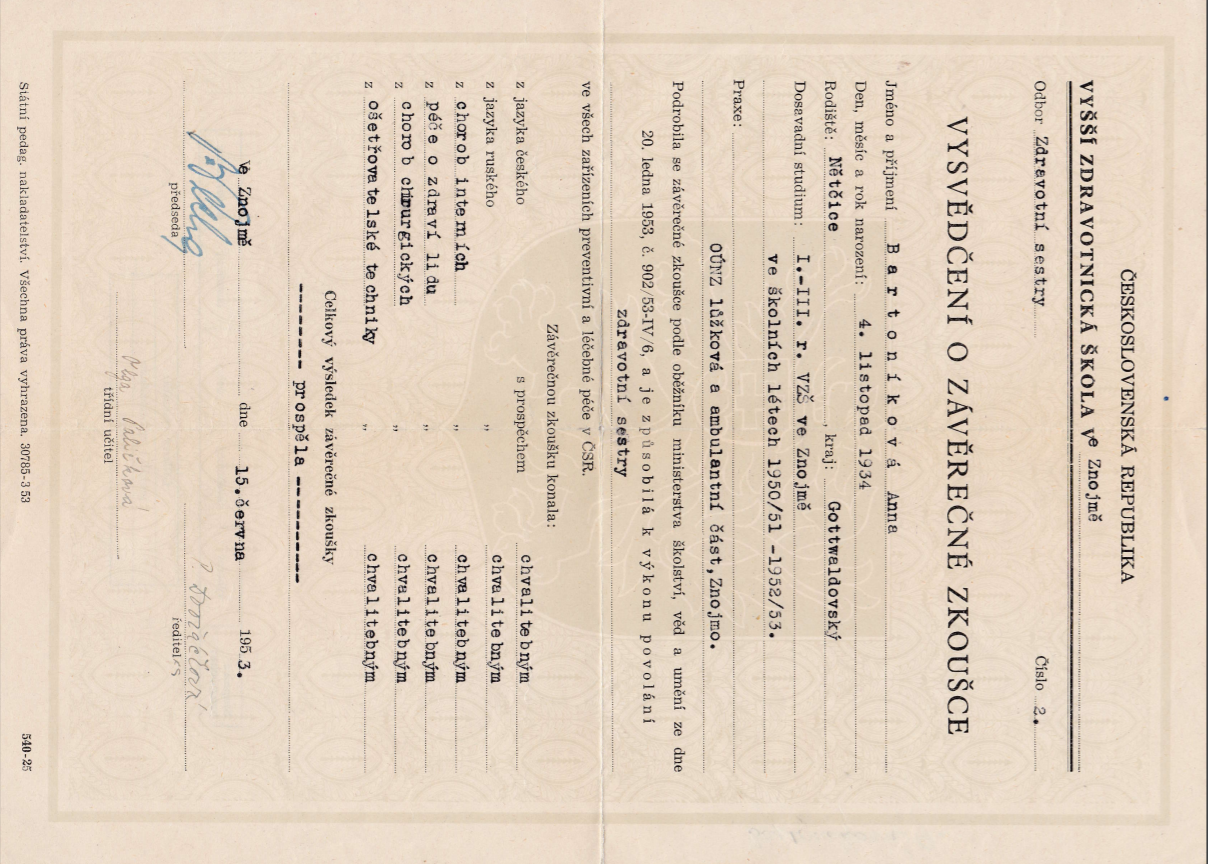 Maturitní vysvědčení
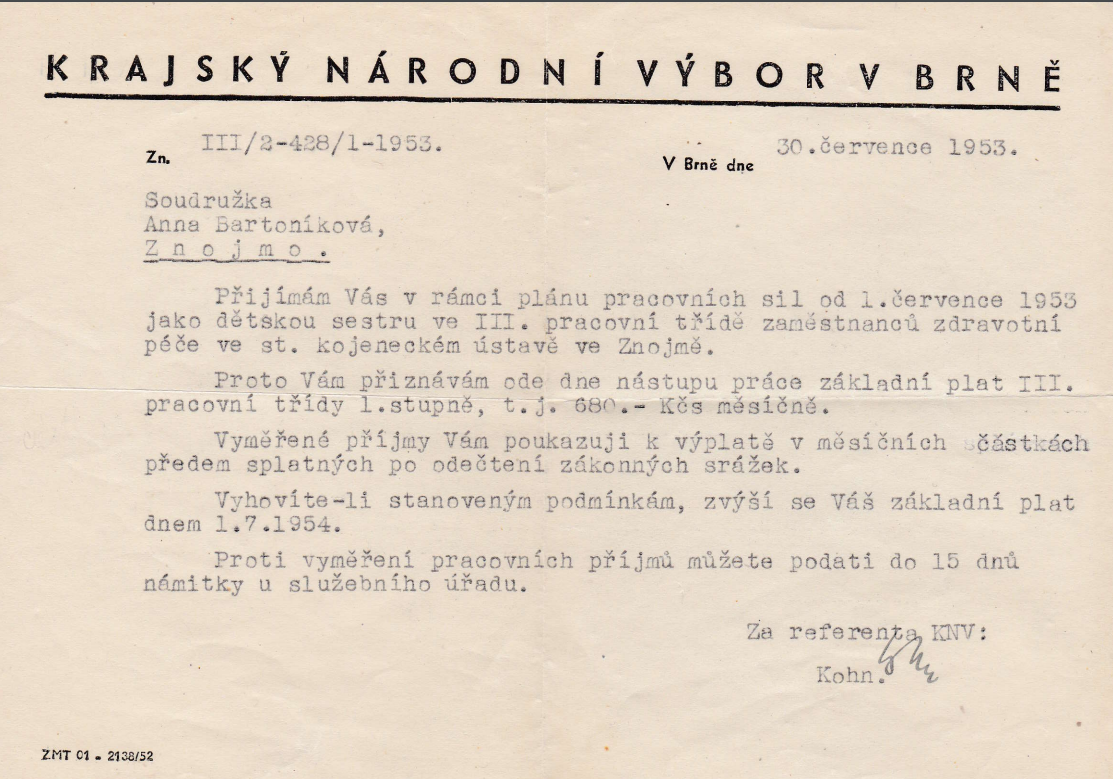 Nástupní list a plat